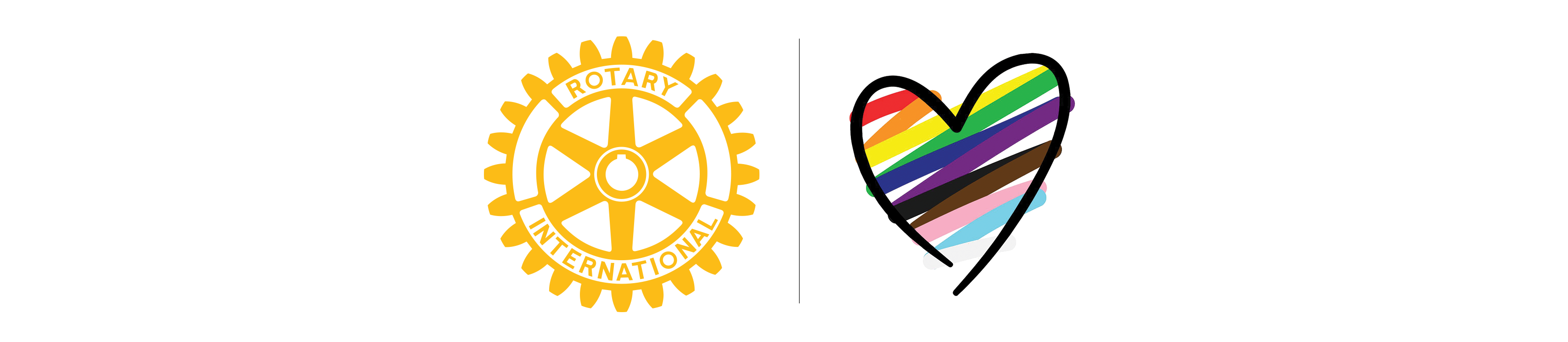 LGBT+ Awareness
Making our clubs and communities more inclusive and welcoming for everyone.
rotarylgbt.org
LGBT Rotarians and Friends Fellowship © 2018
1
[Speaker Notes: Presenter to introduce themselves, if hasn’t already.

Acknowledgment: I acknowledge the Traditional Owners of the land on which we are meeting. I pay my respects to their Elders, past and present, and the Aboriginal Elders of other communities who may be here today. I also acknowledge my elders, the elders of the LGBT+ community, without whom and without whose activism, the recognition and acceptance the LGBT+ community experiences today would not be a reality.

Safe environment – no dumb questions. Ask anything, say anything in this session. The aim is for you to walk away feeling comfortable to speak to others about LGBT+ inclusion.

Note: blue slides indicate an activity or audience participation, white slides are content.]
Definitions / Statistics
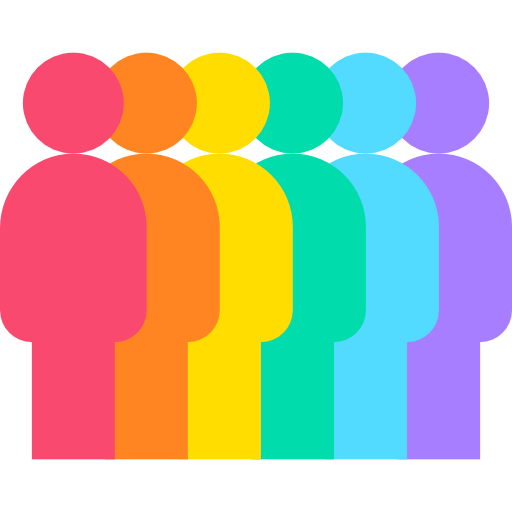 LGBT+ = Lesbian, gay, bisexual, transgender, queer or questioning

Adults in the western nations identify as LGB

Adults in the western nations identify as Trans

People are born with an Intersex variation
3.5%
0.3%
1.7%
rotarylgbt.org
LGBT Rotarians and Friends Fellowship © 2018
2
[Speaker Notes: LGBT+: Why do we link these together? Shared experience and a stronger community together.

The “odd one out” is often Intersex – physical, biological or hormonal characteristics that don’t fit the typical definitions of female or male. May have characteristics of both sexes. This community sometimes doesn’t like to be included in the LGBT ”spectrum” because their experience is different - they sometimes don’t need to “come out”.

Queer: one of those words that was once a slur, has been reclaimed, especially by the younger LGBT population, as kind of an umbrella term to mean ’not straight’, some older generations still find the term uncomfortable whereas younger LGBTI people embrace the term.

Statistics come form a 2011 UCLA study which looked at 11 surveys conducted in the U.S. and four other countries.
https://williamsinstitute.law.ucla.edu/publications/how-many-people-lgbt/

To break down these numbers further:
Similar percentages of men and women identify as gay/lesbian or bisexual.
Over half of LGB people identify as bisexual.
Adults are 2 to 3 times more likely to say that they have same-sex attraction or have engaged in same-sex behaviour than they are to identify as LGB.
1.8% of adults in Western Nations identify as bisexual
1.7% identify as gay or lesbian
11% of adults in Western Nations report same sex attraction
8.2% of adults in Western Nations  report engaging in same sex sexual behaviour]
Why should we care about LGBT+ inclusion?
rotarylgbt.org
LGBT Rotarians and Friends Fellowship © 2018
3
[Speaker Notes: First of all, I’d like to explore what means to be an inclusive person.
What’s the difference between accepting and inclusive? (Accepting is passive – you don’t actually need to do anything whereas inclusive is active)
What does being an inclusive person mean to you?

Why should we care about LGBT inclusion? Some suggested responses:
Makes ppl feel welcome
Young ppl care about social issues like inclusion of all people
Draw new, diverse membership to our clubs
Because RI Policy requires us to [insert exact words]]
Impact of homophobia on mental health
4x
31%
2.5x
more likely to attempt suicide than heterosexual individuals
more likely to experience depression, anxiety, and substance misuse compared with heterosexual individuals.
of trans people have considered attempting suicide
rotarylgbt.org
LGBT Rotarians and Friends Fellowship © 2018
4
[Speaker Notes: Moving tact or a second, I want to touch on the impact of homophobia on mental health. This is a space where we, as Rotarians, really can do a lot to support, not only our members but also our local communities.

Being inclusive of everyone means that people feel supported and these levels are not so high.

Another issue in this space is LGBT+ Youth homelessness. Where young people do not feel supported at home they are often forced to leave that environment and end up homeless. The numbers of homeless LGBT+ youth are disproportionate to their straight counterparts. LGBT+ young people comprise only 10 per cent of the under 18 population, they comprise 40 per cent of homeless young people. Conditions for transgender youth appear to be the most difficult, with 20 per cent of transgender adults in their 30s reporting having been homeless at some point in their lives.

https://www.psychiatry.org/File%20Library/Psychiatrists/Cultural-Competency/Mental-Health-Disparities/Mental-Health-Facts-for-LGBTQ.pdf]
The energy of the self-edit
rotarylgbt.org
LGBT Rotarians and Friends Fellowship © 2018
5
[Speaker Notes: Do this as an example with two people up the front.

Have a conversation with each other as if the other person was a new club member that you are trying to meet. In this conversation: you can’t reveal your sexual orientation, you can’t reveal the gender of anyone you talk about, and you can’t lie.

Debrief points:
Were your answers shorter then normal? People’s answers shorter – forget how to speak in sentences. “What does your partner do? Banking”
In real life a self editor will often lie to keep an appearance of “normality”. Self editors spend 30% of their energy self editing - imagine having to do that in all parts of your life.
What would a person who is out to some but not all be thinking and feeling if they had a conversation to a mixed group of “knowing and not knowing” people?]
rotary.org
Rotary International © 2018
6
[Speaker Notes: ANZ #holdtight video]
What LGBT+ Inclusion is about
rotarylgbt.org
LGBT Rotarians and Friends Fellowship © 2018
7
[Speaker Notes: What are we talking about and not talking about?
Behaviour and not beliefs
Awareness and not views
It’s not about fining all the “gays in the village”
It’s not about changing peoples’ views and opinions or changing the law – it’s just about making our society a safer and more inclusive place for everyone]
What we hear…
rotarylgbt.org
LGBT Rotarians and Friends Fellowship © 2018
8
[Speaker Notes: Have you heard any of these terms before?

Quick discussion around each of these terms.

How can we combat these terms? Calling out peoples’ behaviour and explaining calmly – education is important]
The Heteronormative Binary
[Speaker Notes: This is how the world sees sex and gender – A biological female will identify as a woman, express femineity and be interested in men. A biological male will identify as a man, express masculinity and be interested in females.]
Diversity of Sex, Gender Identity, Expression & Orientation
[Speaker Notes: However this isn’t the case. This is all a bit more of a “spectrum” that I’d like to explore in a little more detail.]
Diversity of Sex, Gender Identity, Expression & Orientation
[Speaker Notes: Intersex – think of gentles or anatomy. Intersex is the physical body and biology; nothing else. Could be physical or hormonal.

An estimated 1.7% of the population is thought to be intersex. The same percentage of the population has red hair.

40 kinds of intersex traits.]
Diversity of Sex, Gender Identity, Expression & Orientation
[Speaker Notes: Now, lets forget the body and talk about the brain – your brain “tells” you if you are male or female and you will either feel comfortable or uncomfortable with your body.

Children express their gender between the ages of 2 and 5 and it is not always expressed in the same way as their biology.]
Diversity of Sex, Gender Identity, Expression & Orientation
Transgender
[Speaker Notes: People can sometimes have a crossover between sex and gender identity, hence a person identifying as transgender.

2.5% of kids question their gender identity

Gender dysphoria is the condition of feeling one's emotional and psychological identity as male or female to be opposite to one's biological sex.]
Diversity of Sex, Gender Identity, Expression & Orientation
Non-Binary
Gender Queer/Fluid
Bigender
[Speaker Notes: Cultures across the world identify many genders

Someone’s gender identity can change over time and in certain situations for people]
Diversity of Sex, Gender Identity, Expression & Orientation
[Speaker Notes: Gender expression is how we present our gender through clothing, mannerisms, etc. The centre if that is Androgynous where someone doesn’t present as either male or female.]
Diversity of Sex, Gender Identity, Expression & Orientation
Bisexual
Pansexual
Asexual
[Speaker Notes: Discussion on bisexuality and the misconceptions
Pansexual – attraction has nothing to do with gender
Asexual – people that lack sexual attraction; not necessarily a lack of sexual activity, just a lack of sexual attraction]
Diversity of Sex, Gender Identity, Expression & Orientation
[Speaker Notes: It’s all very complex and each person’s experiences and “fit” is different and unique.

I am a cis-gender male who identifies as a man and is attracted to men.]
Pronouns and misgendering
A pronoun is a word that refers to either the people talking (I or you) or someone/something that is being talked about (like she, it, them, and this). Pronouns like he, she and they specifically refer to the people that you are talking about.
It is important to respect people's pronouns. You can't always know what someone's pronouns are by looking at them. Asking and correctly using someone's pronouns is one of the most basic ways to show your respect for gender identity and avoid misgendering someone.
rotarylgbt.org
LGBT Rotarians and Friends Fellowship © 2018
18
[Speaker Notes: Personal pronouns are the pronouns we substitute for people’s names. In the third person, personal pronouns indicate gender, and people may use pronouns that align with how they identify their own gender or body. 

Personal pronouns include:
Female - she/her/hers 
Male - he/him/his
Plural or Gender Neutral singular - they/them/theirs
Other Gender-neutral pronouns such as – ze/hir/hirs

WHY THEY’RE IMPORTANT
There are lots of reasons why it’s important to use the pronouns that a person prefers. Put simply, though? It can make a person feel pretty shit when you use the wrong ones.If someone happens to use pronouns that are different to what you might expect, they’ve probably thought long and hard about which ones and why.Misgendering is a term used to describe accidentally or intentionally using incorrect pronouns about or towards a person. It can happen as an accident, and that's okay. But when it happens intentionally, it's pretty crappy.It’s not always easy to come out and tell people you’re trans* or that prefer a new set of pronouns, so using the right ones really is a big deal and a pretty awesome thing.

GENITALS ≠ GENDER
This is probably the biggest mistake you can make.
It’s an easy assumption to make accidentally, but genitals and bodies in general don’t reflect anything about a person’s pronouns or gender.
Above all else, don’t try to argue this with a person. Even if you personally disagree, a person who’s asking you to use new pronouns more than likely already has their mind made up, and will probably also feel pretty hurt. Basically, what’s more important? Someone’s anatomy, or their happiness?]
Being an LGBT+ Ally
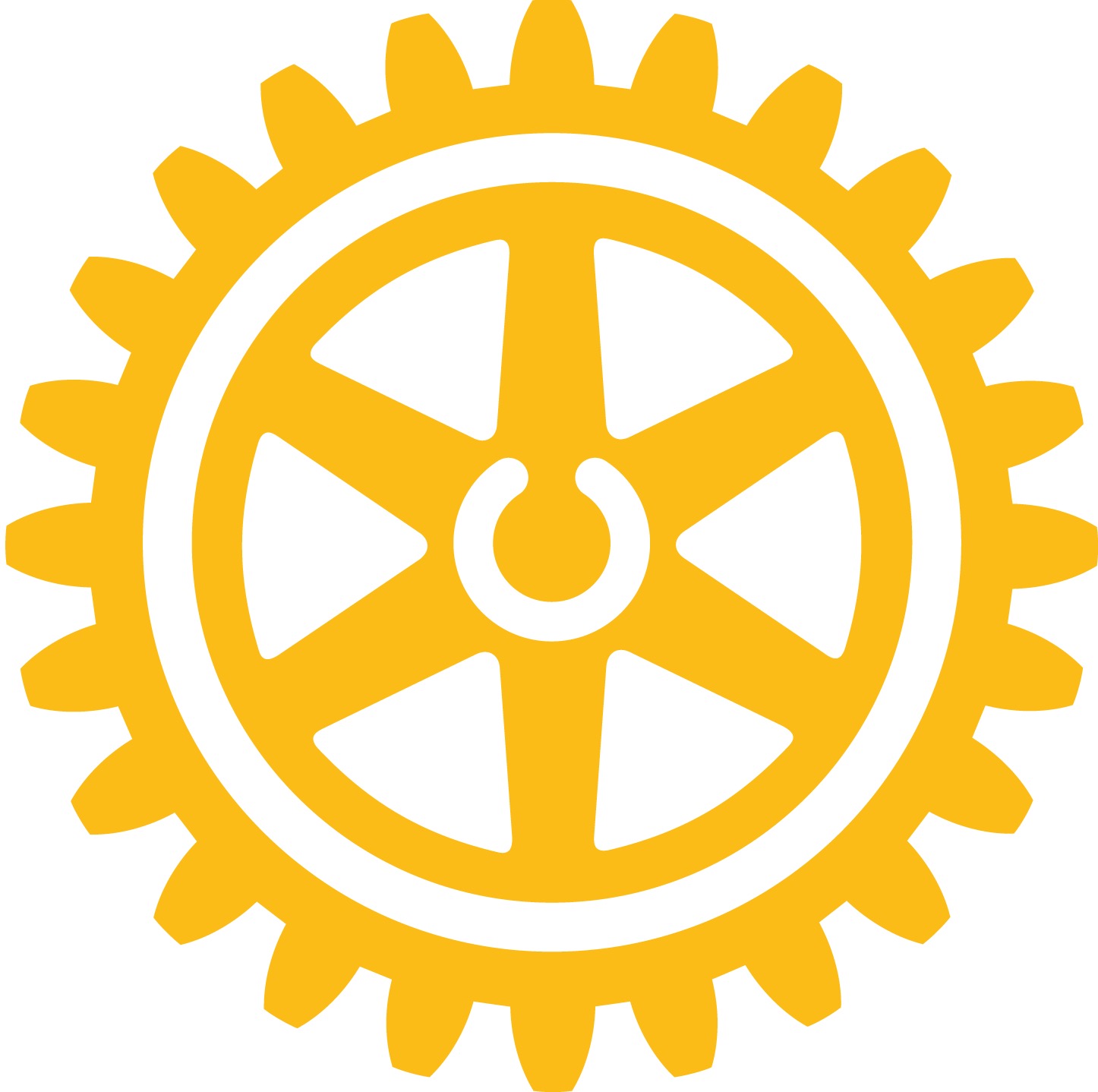 An LGBT+ Ally is an advocate for LGBT+ inclusion – a supporter, a friend, a person who wants to see change and is prepared to help bring it about.
19
rotary.org
[Speaker Notes: 1. Make time to talk to members of the LGBT community about their experiences
2. Be yourself, ask yourself how you would like to be treated in your club, in the community.
3. Be visible, make clear public statements about the importance of LGBT equality to you and your club. Use the Diverse | Inclusive heart on your club materials.
4. Call out negative behaviours and words that are not inclusive
5. Put words into practice, attend LGBT inclusion events and bring your fellow club members
6. Join the LGBT Rotarians and Friends Fellowship by searching for our group on Facebook.]
What makes an effective ally?
Understanding of LGBT+ terminology, myths, and challenges
Advocate for inclusion, equity and respect for all people (not just LGBT+)
Strong sense of self
Awareness of your own language and assumptions
Willingness to play a part (small or large)
Willingness to ask questions
Willingness to respect privacy and confidentiality
Ability to focus and role model  person-centred language
Correct destructive myths or use of negative stereotypes
Call inappropriate behaviour
Participate in internal/external networking events
Increase visibility as an ally
Allow the network to promote you as an ally
Share what you learn
rotarylgbt.org
LGBT Rotarians and Friends Fellowship © 2018
20
rotary.org
Rotary International © 2018
21
[Speaker Notes: Not gay NZ video]
What does LGBT+ inclusion look like for your club?
rotarylgbt.org
LGBT Rotarians and Friends Fellowship © 2018
22
LGBT+ Inclusion – some suggestions
Start having conversations
Ask a local LGBTQ+ charity to speak at your club
Download and discuss some of the educational resources developed by the LGBT Fellowship
Contact the LGBT Fellowship to make a presentation

Support projects that address key issues for LGBTQ+ communities
Homelessness is rife in LGBTQ+ communities
AIDS/HIV treatment and prevention
Mental health – particularly youth mental health
School inclusion programs and projects like Minus 18
Family violence in LGBTQ+ communities
Set a meaningful public example
Check the language you are using – is it inclusive?
Use the Rotary rainbow logo on marketing materials and online
State your own pronouns when introducing yourself to new people or at the start of meetings
Don’t make assumptions about people’s gender or sexuality
Support and promote the LGBT Rotarians and Friends Fellowship
Occasionally replace your meeting with events run by the Fellowship
Encourage members to join
Let new members know about the Fellowship
rotarylgbt.org
LGBT Rotarians and Friends Fellowship © 2018
23
grant.godino@rotarylgbt.orggrant.godinogrant-godinogrant1987
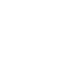 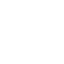 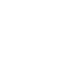 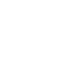 rotarylgbt.org
LGBT Rotarians and Friends Fellowship © 2018
24